Министерство образования           Республики Мордовия
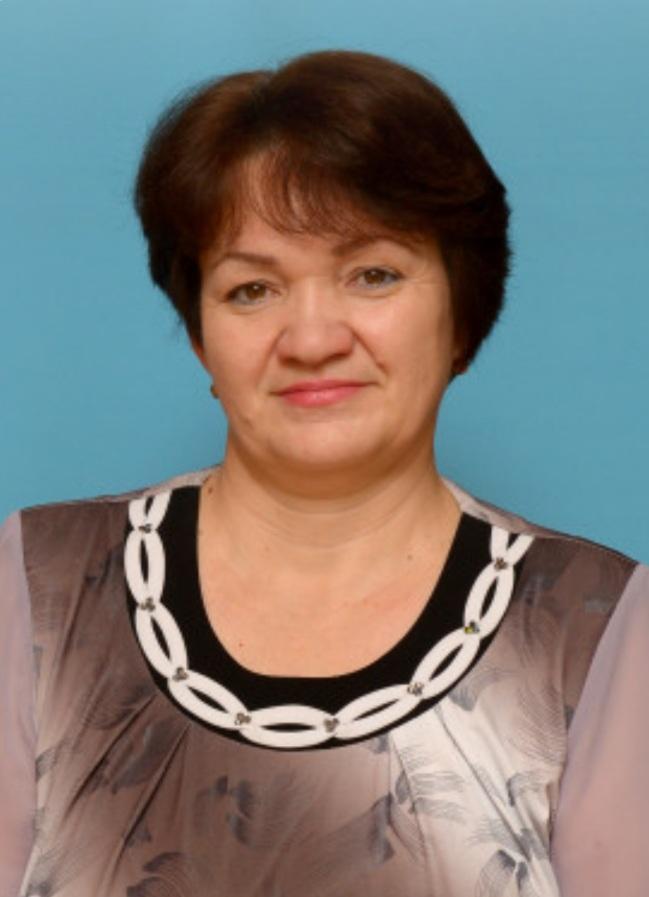 ПОРТФОЛИО

   Ахмадуллиной
Альфии Виловны
     воспитателя

            МБДОУ “Детский сад”Звёздочка” п.Торбеево
Дата рождения : 31.03.1968 год
Профессиональное образование : среднее  профессиональное, Самаркандское педагогическое училище им.А.Р.Беруни
Специальность : воспитатель дошкольных учреждениях
Диплом :  ЕТ- I   №106049     дата выдачи: 25.06.1993 год
Занимаемая должность : воспитатель дошкольного учреждения
Общий трудовой стаж : 33 года
Общий педагогический стаж : 14 лет
Срок прохождения курсов : ноябрь 2023 год
3.  Наличие  публикации
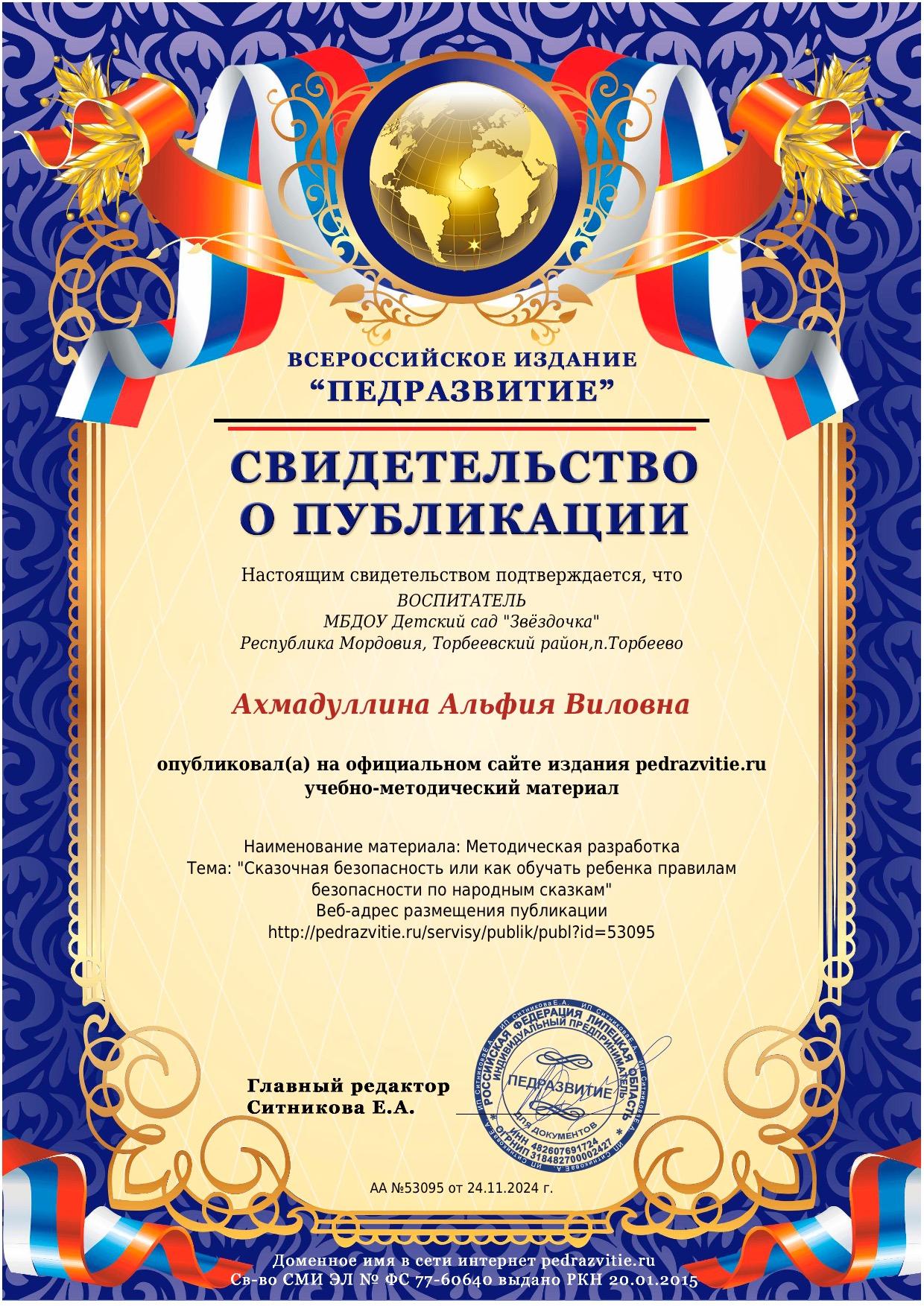 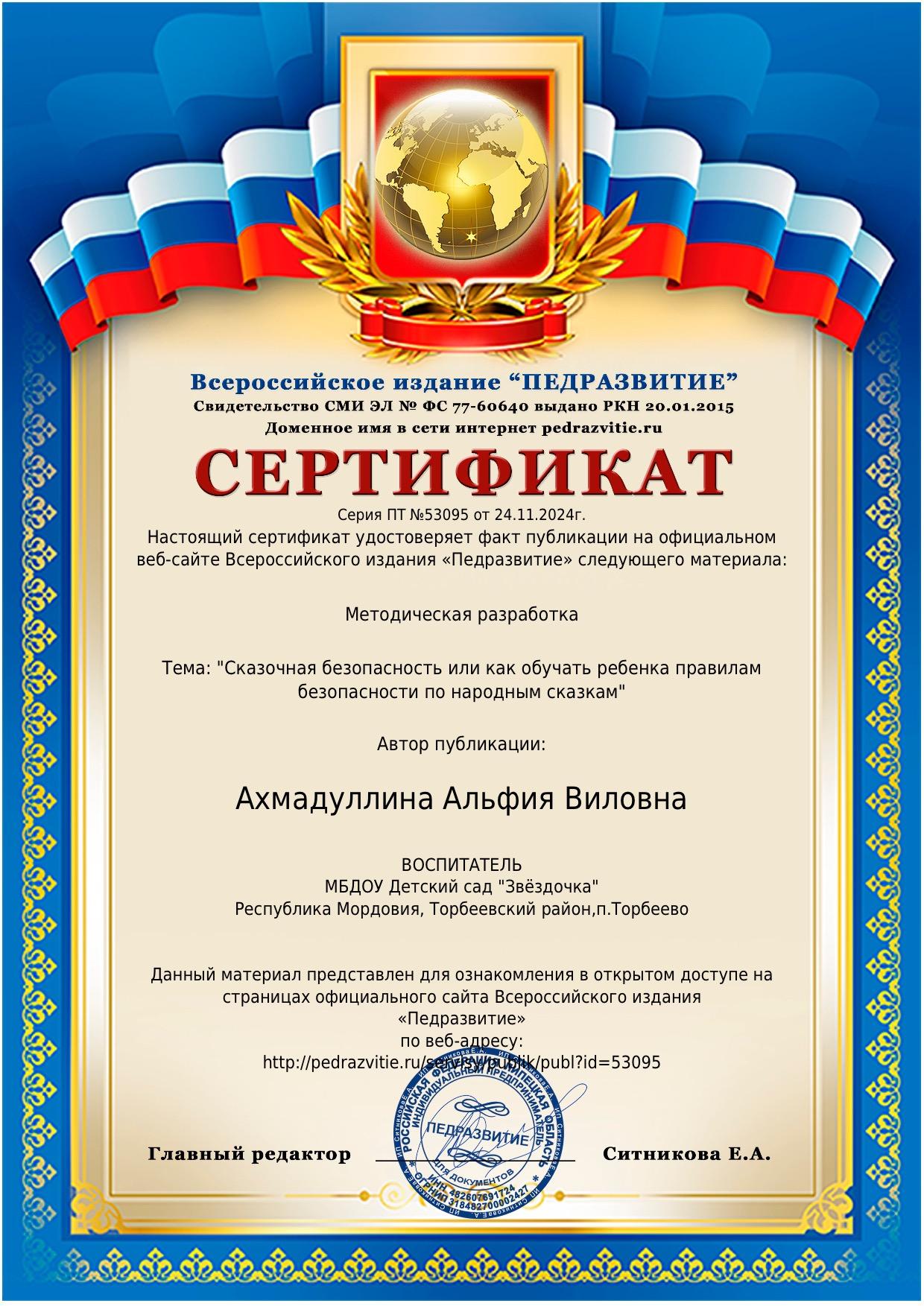 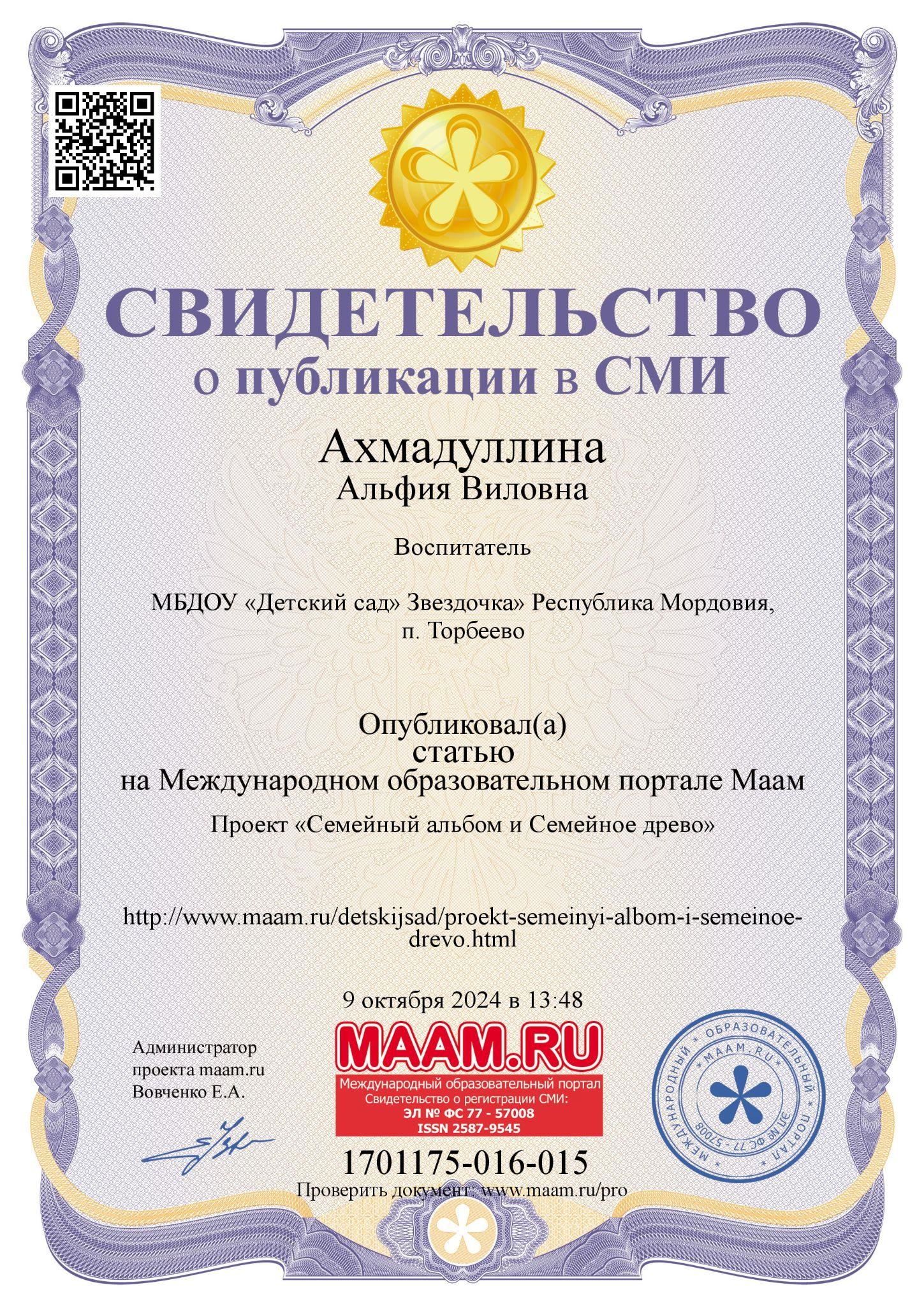 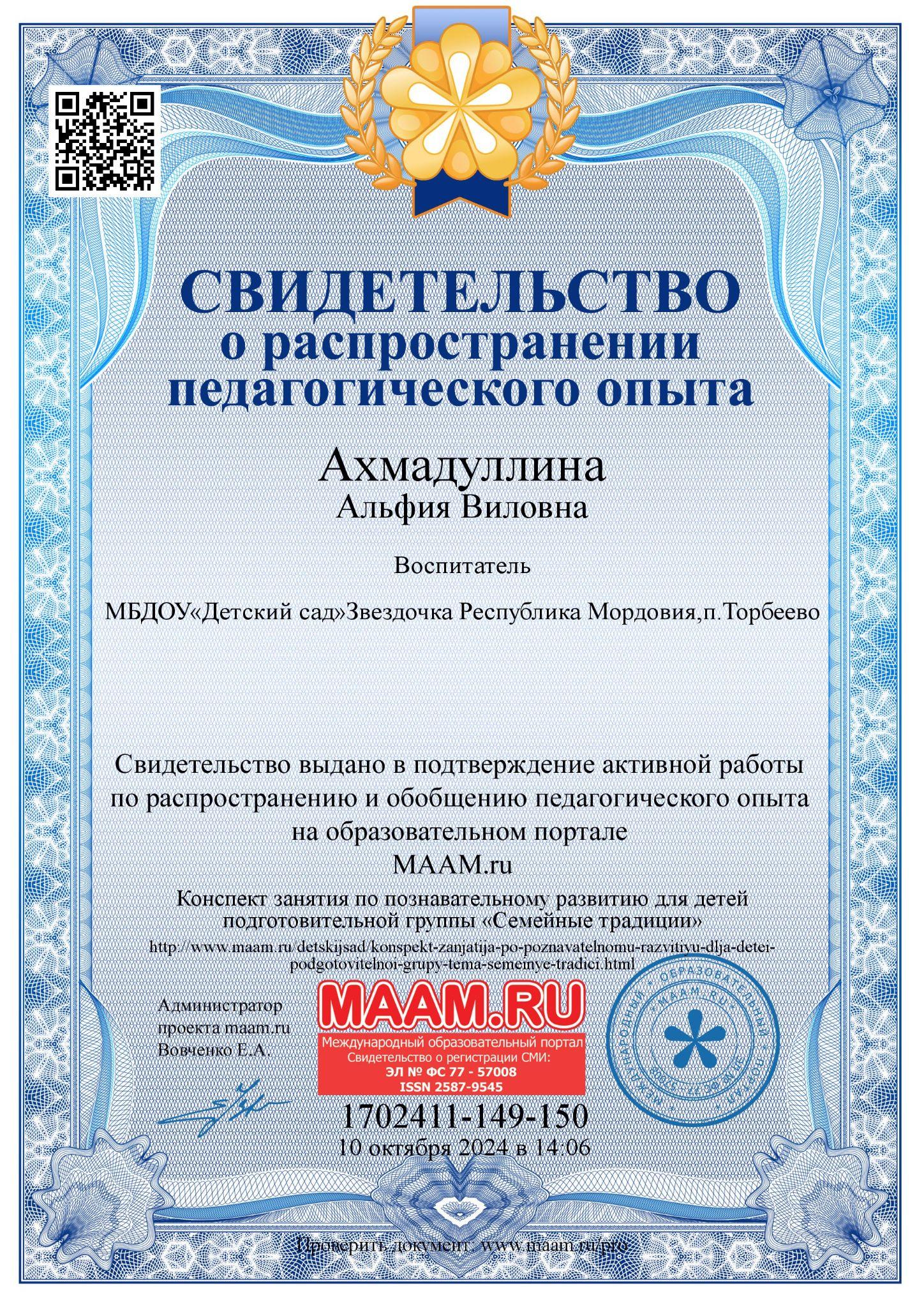 4. Результаты участия воспитанников
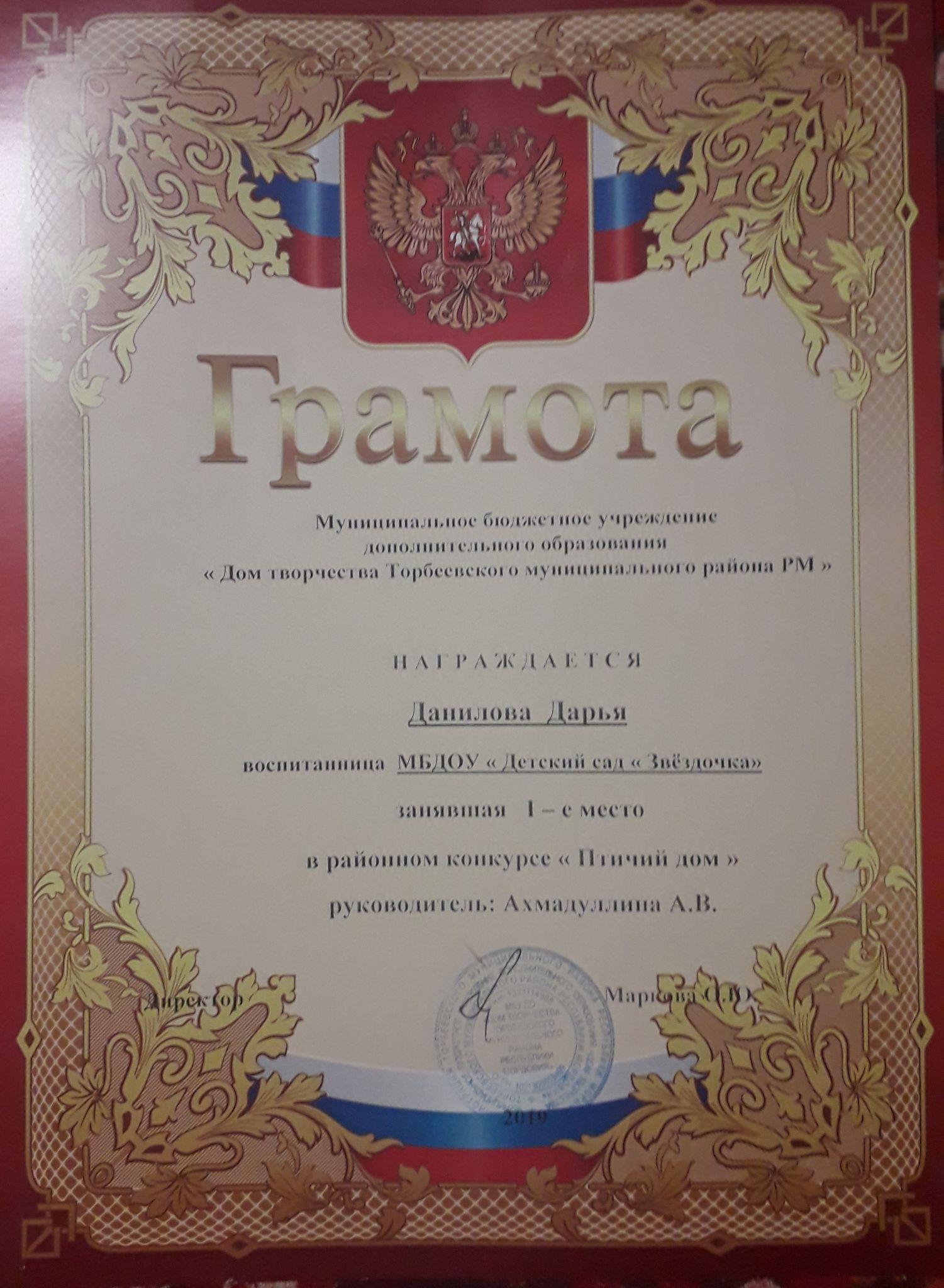 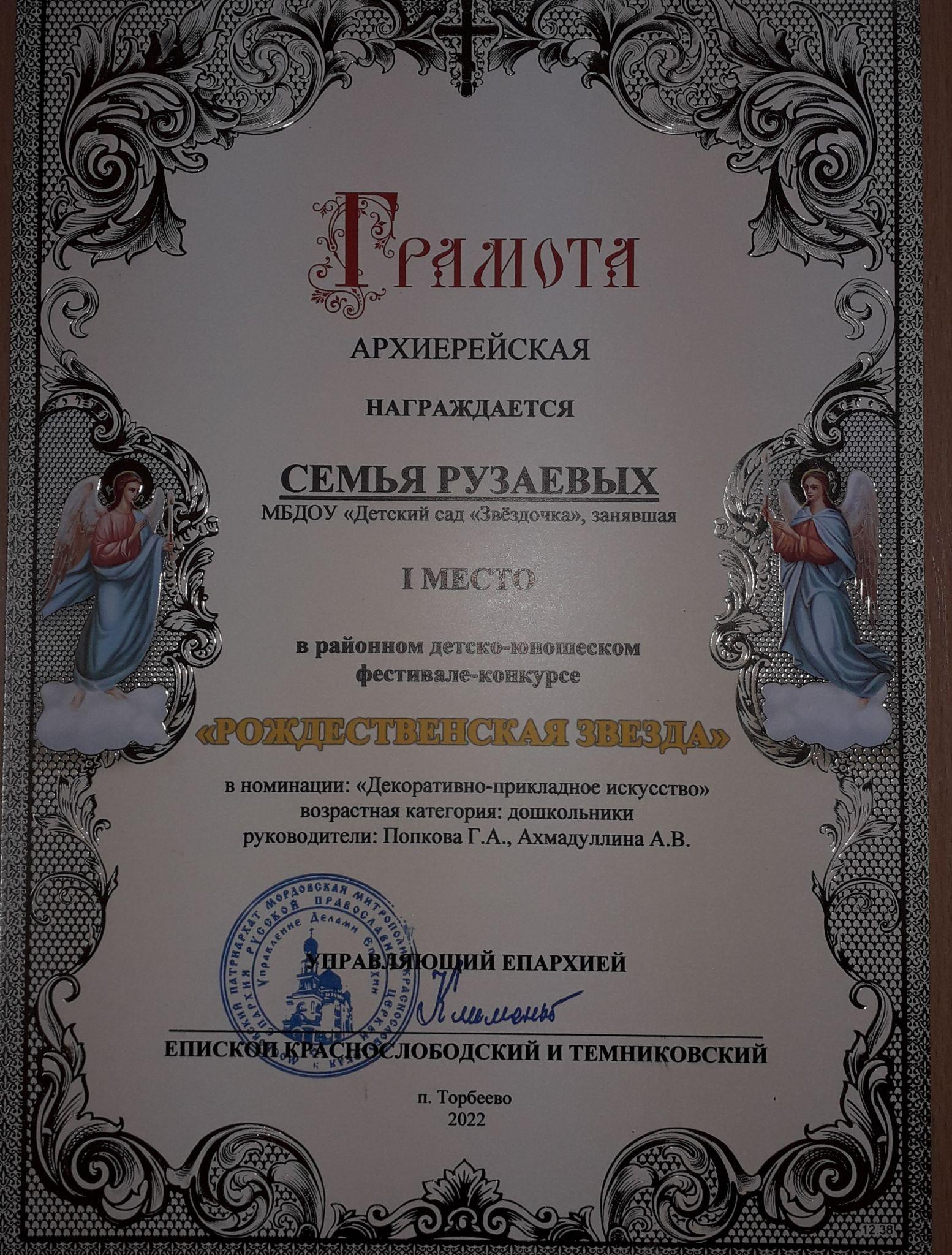 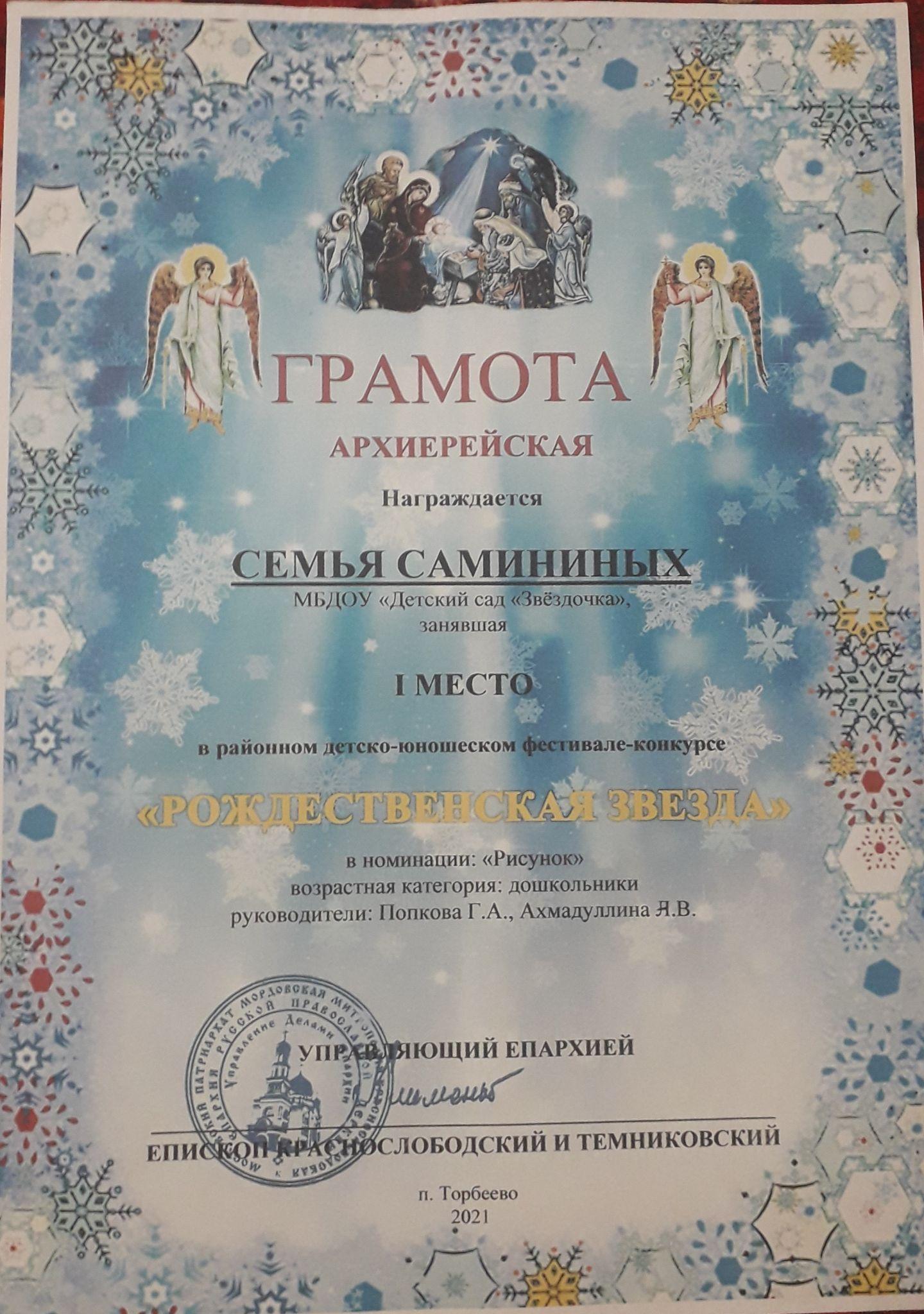 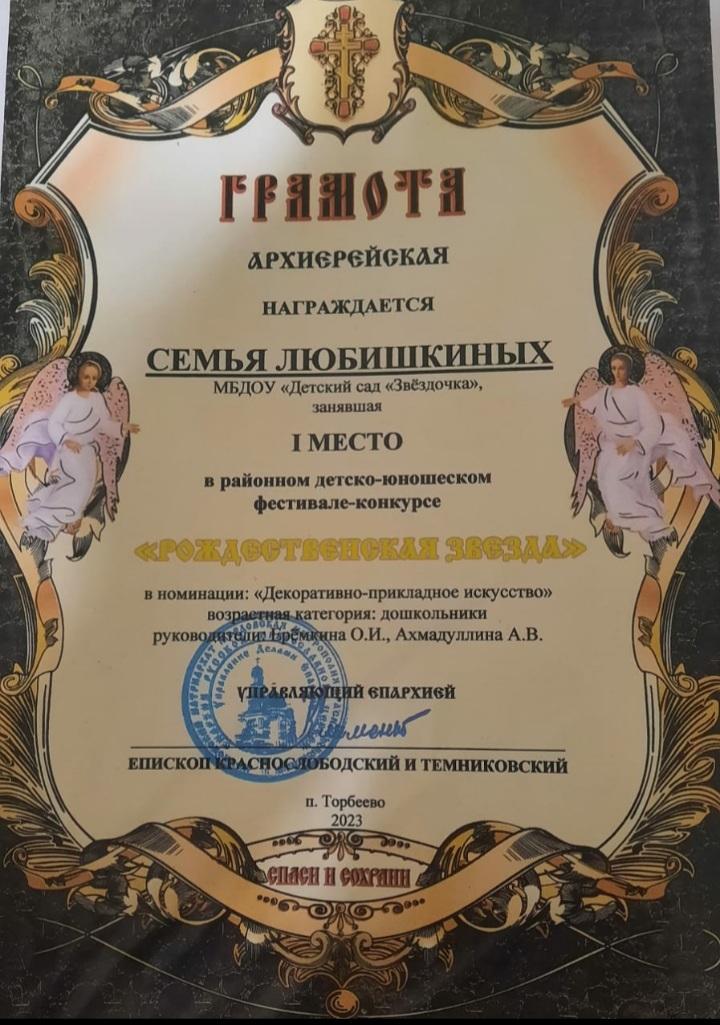 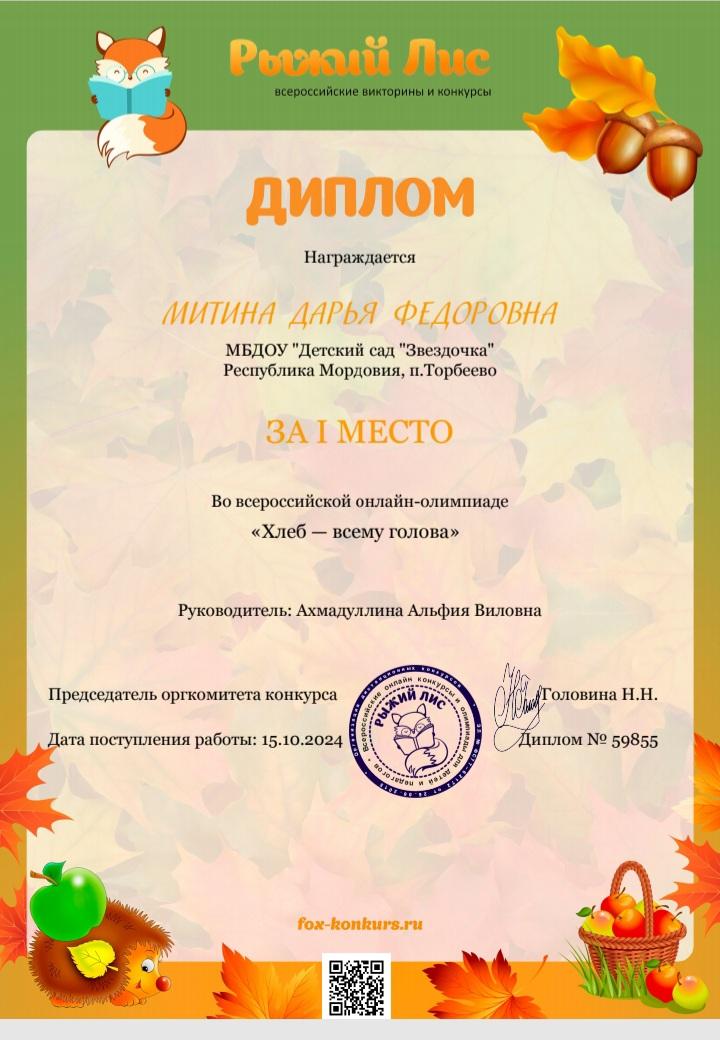 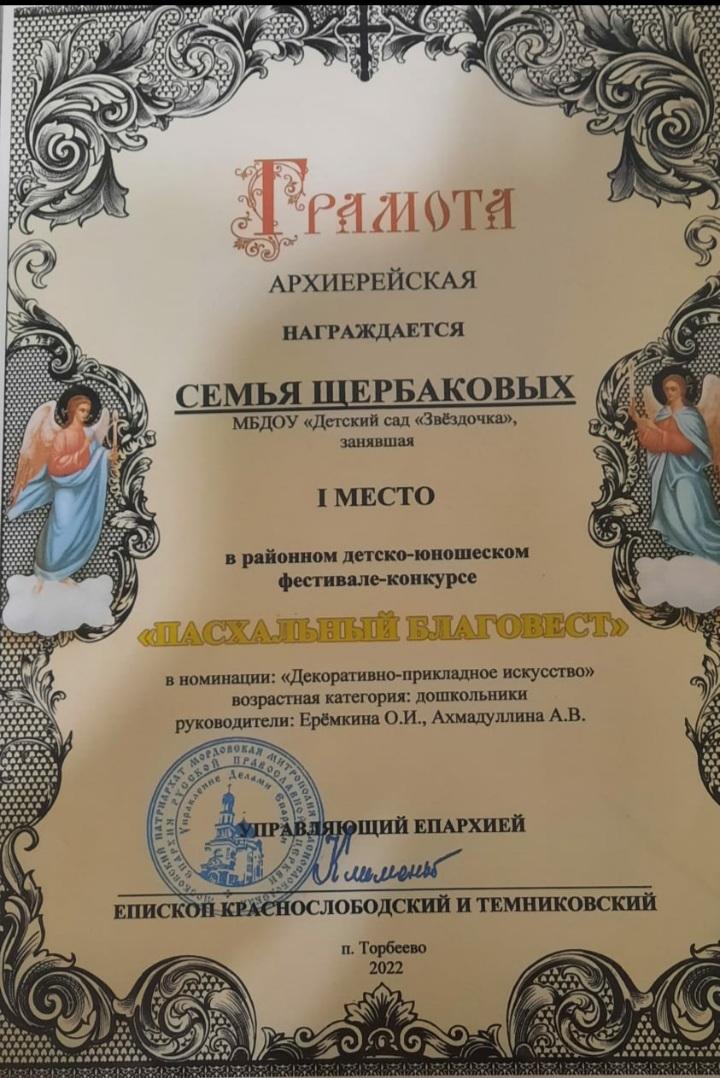 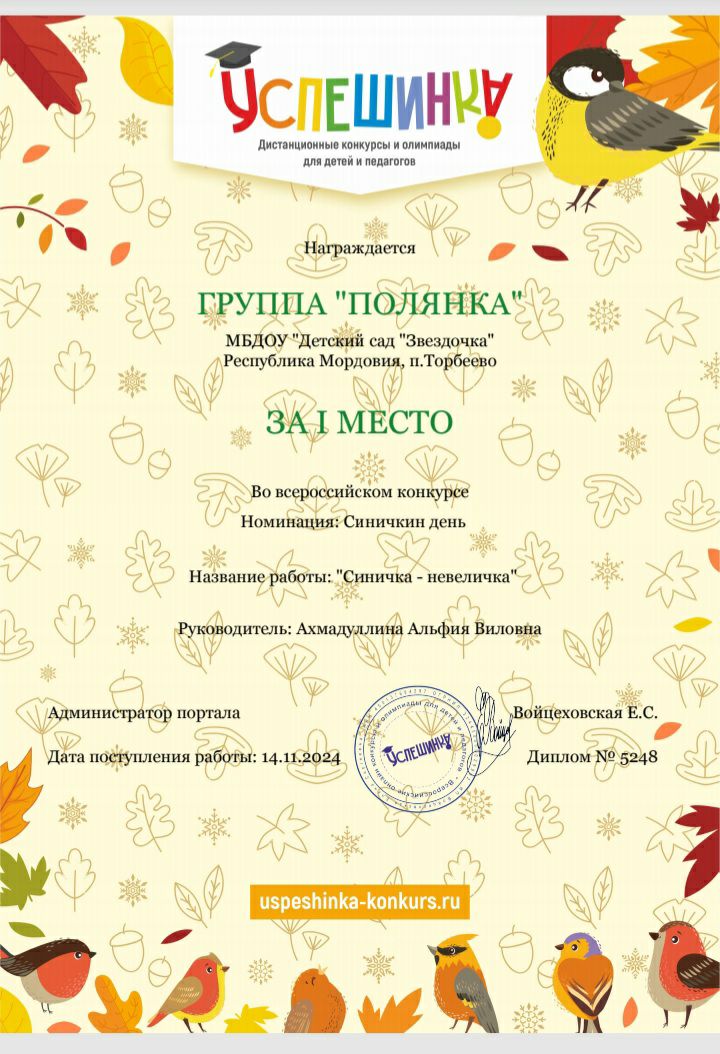 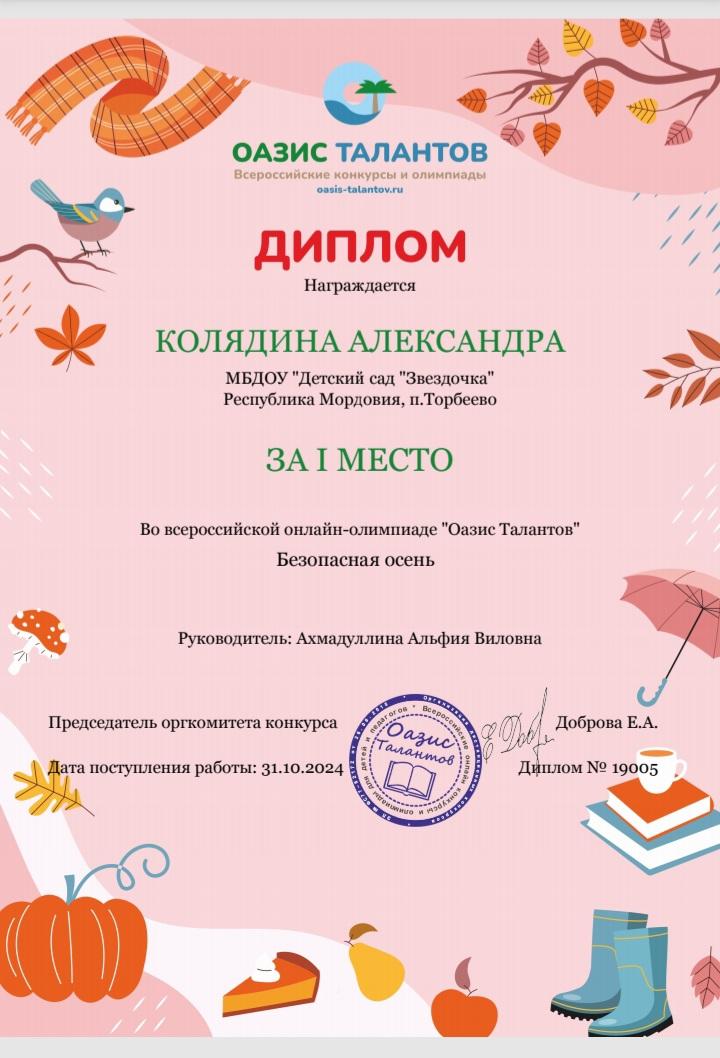 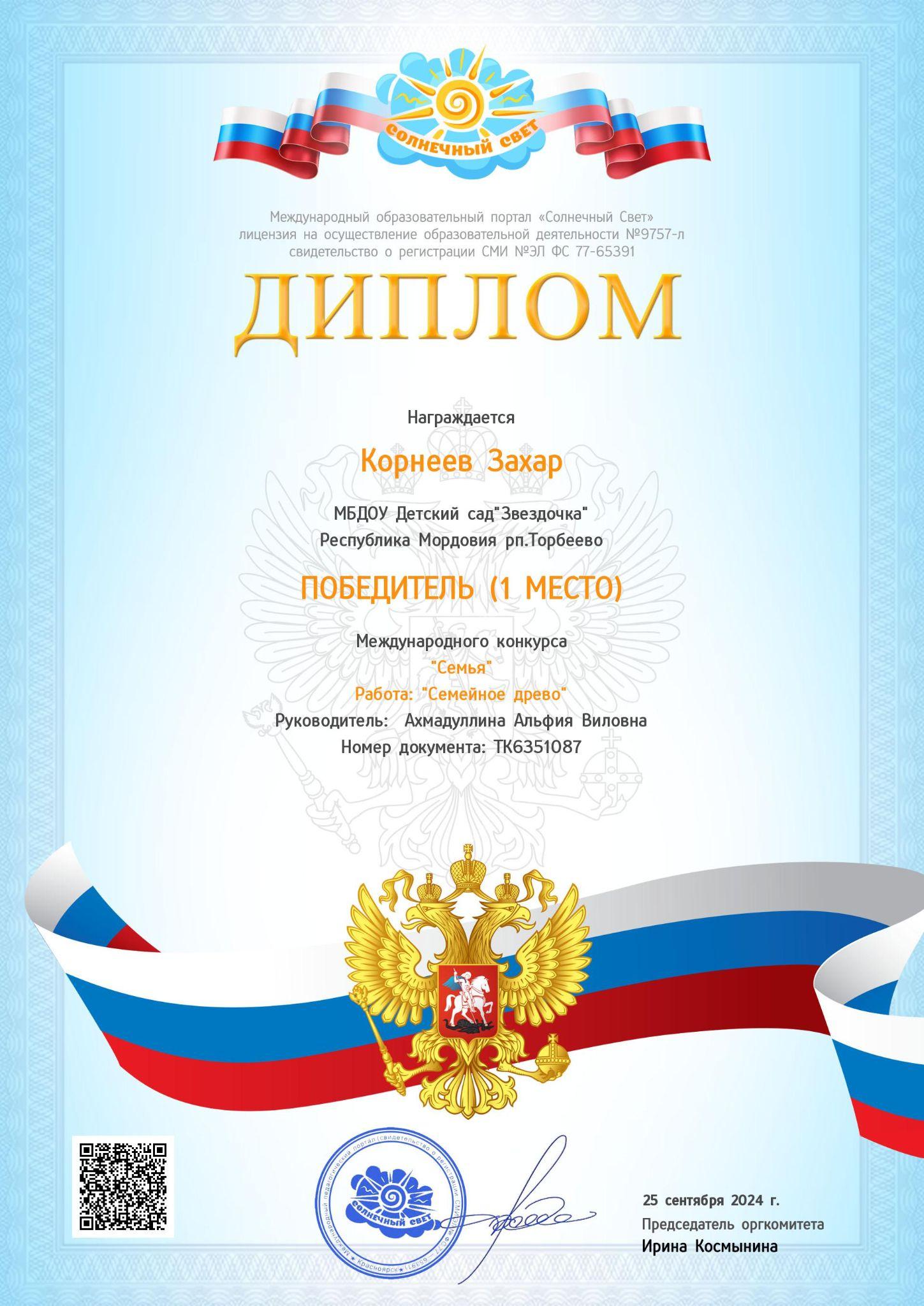 6. Выступления на заседаниях методических советов,научно-  практических  конференциях, педагогических чтениях,семинарах, лекциях, форумах
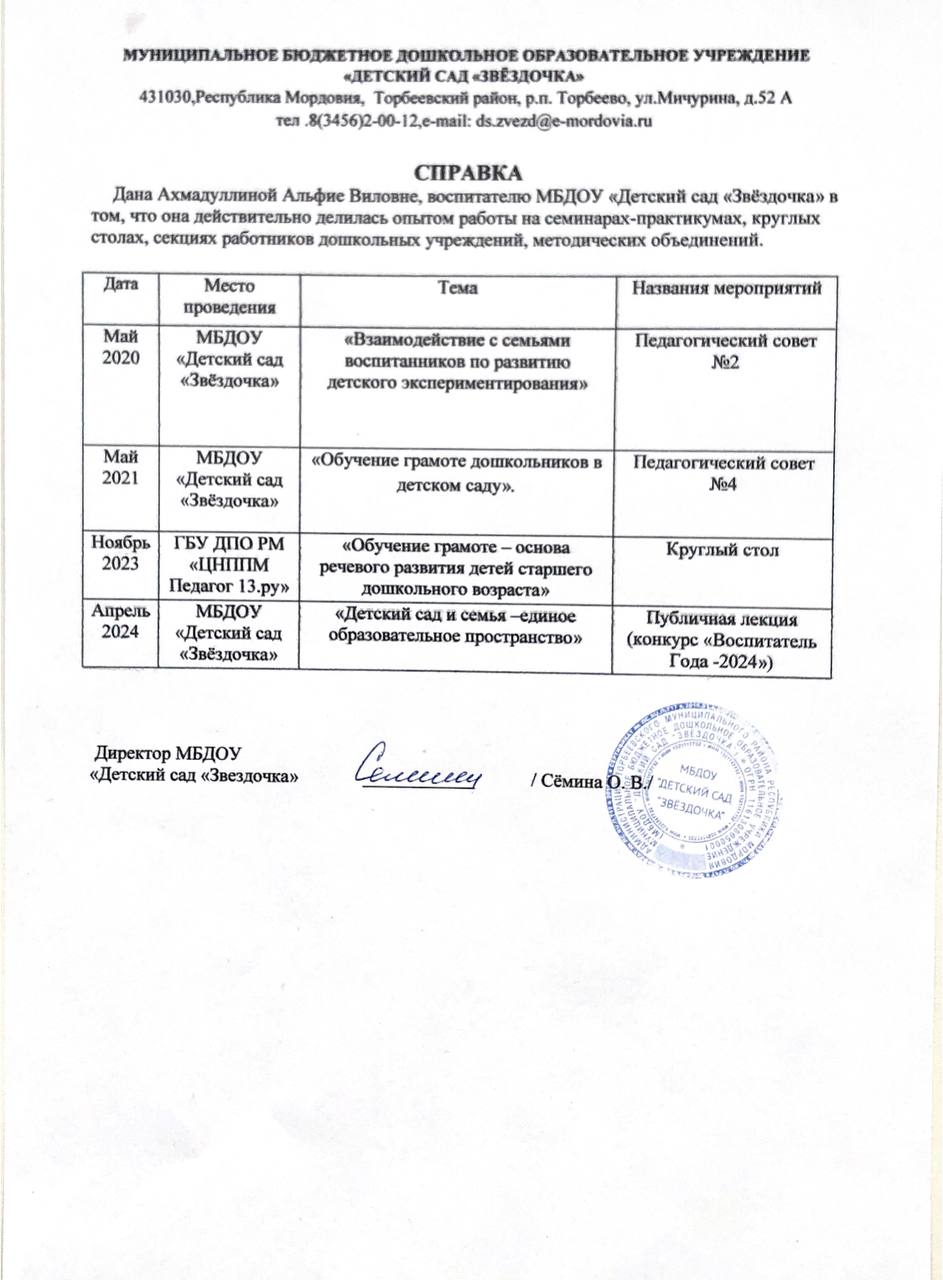 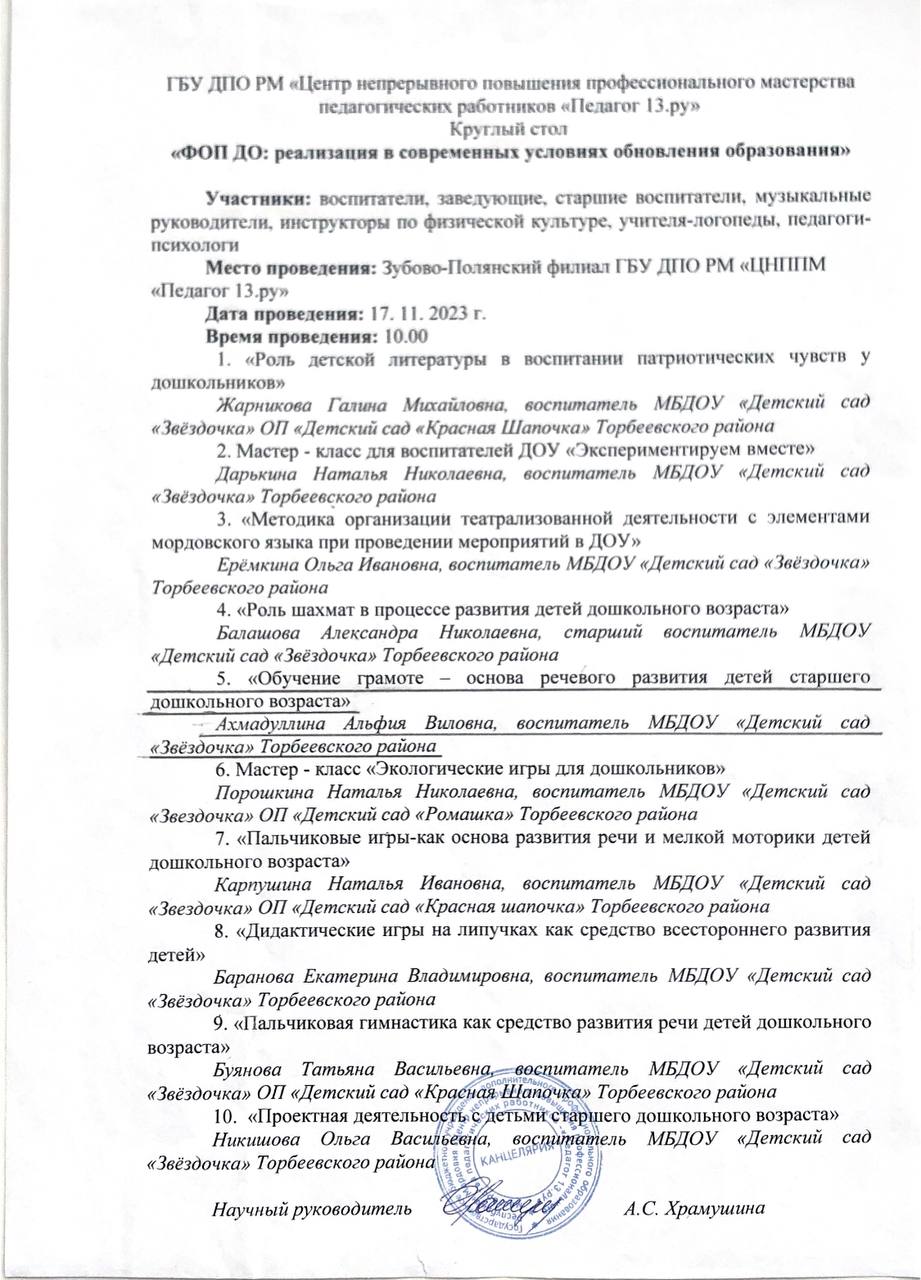 7.Проведение открытых занятий, мастер - классов, мероприятий
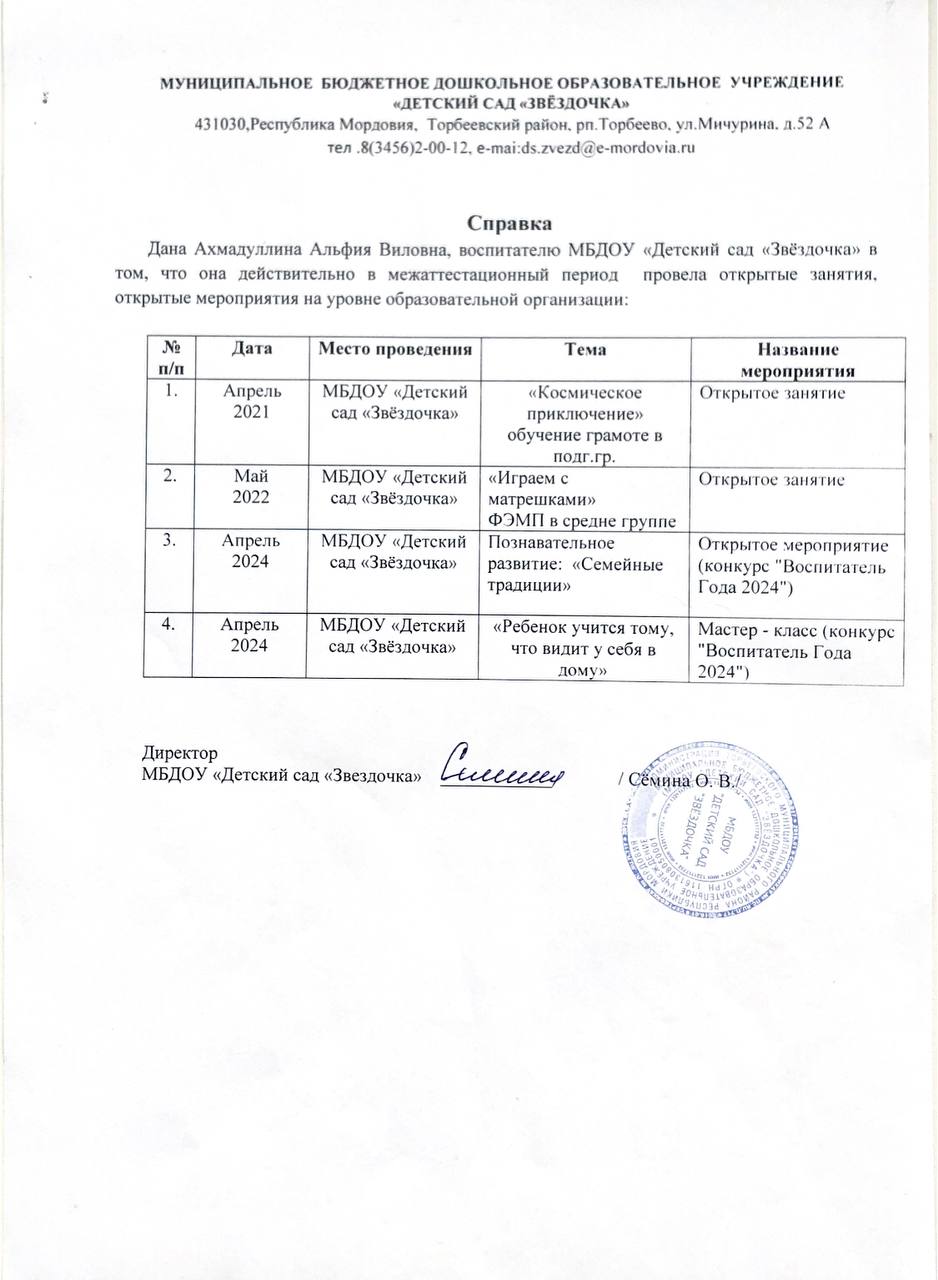 10. Позитивные  результаты работы с воспитанниками
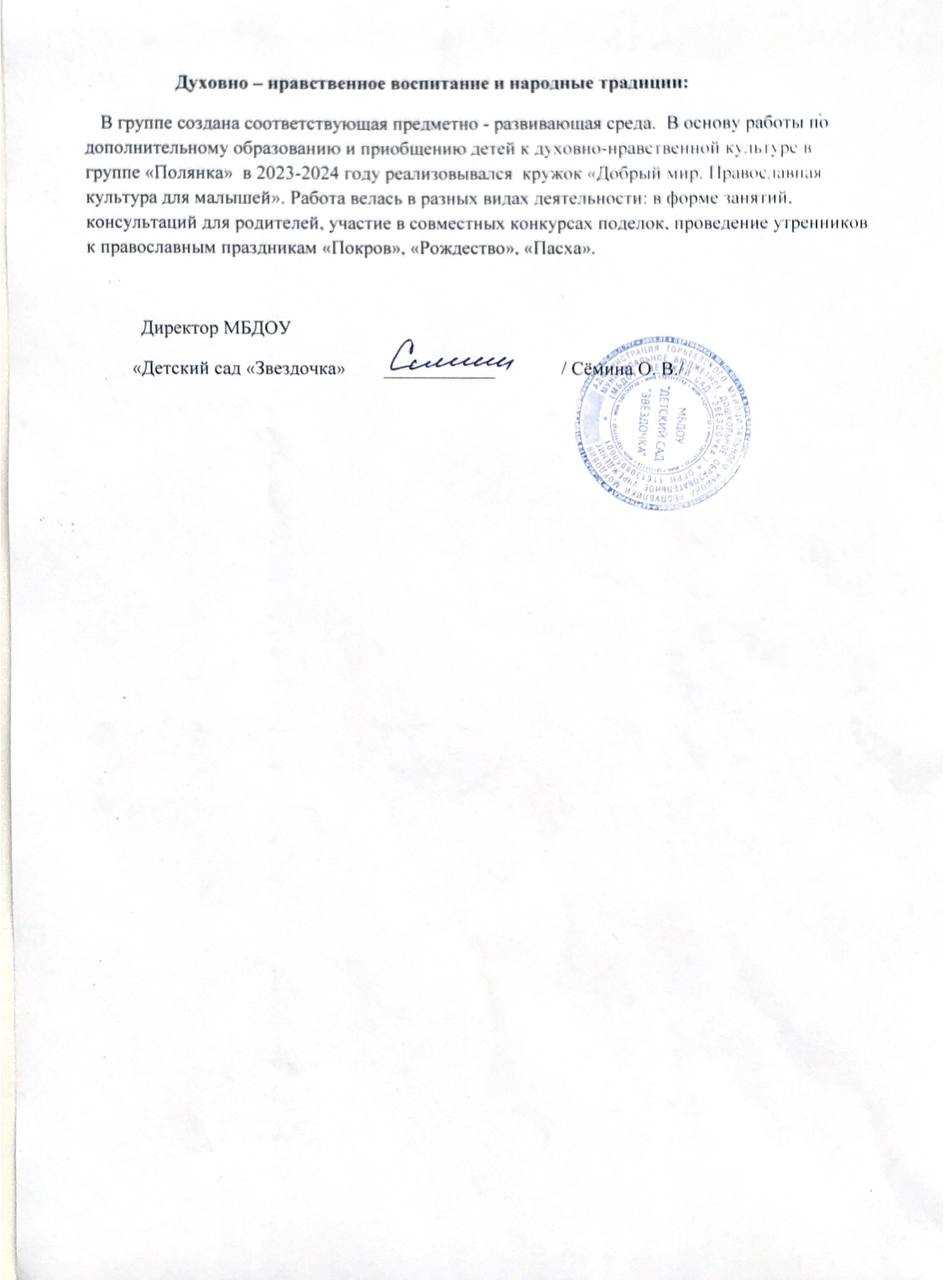 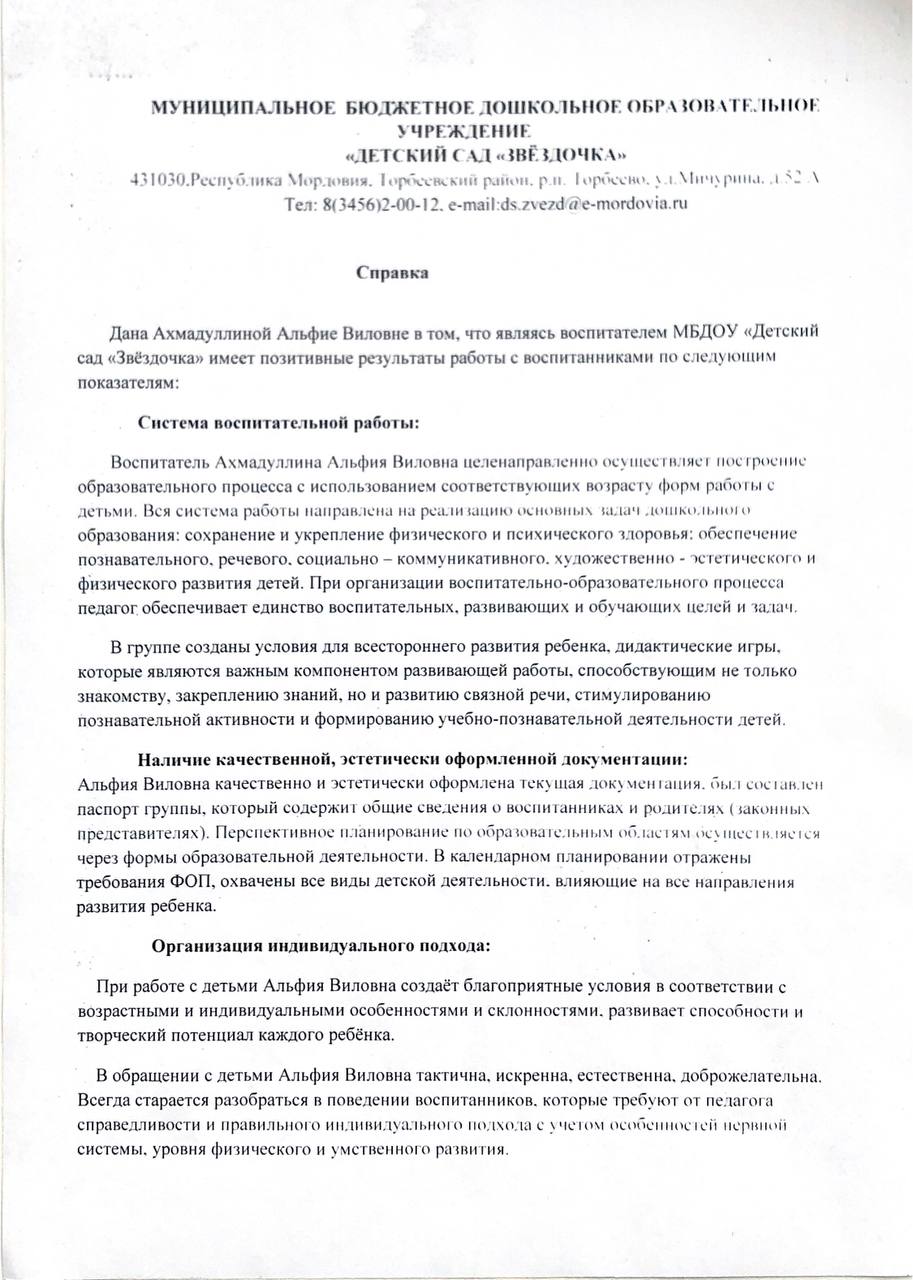 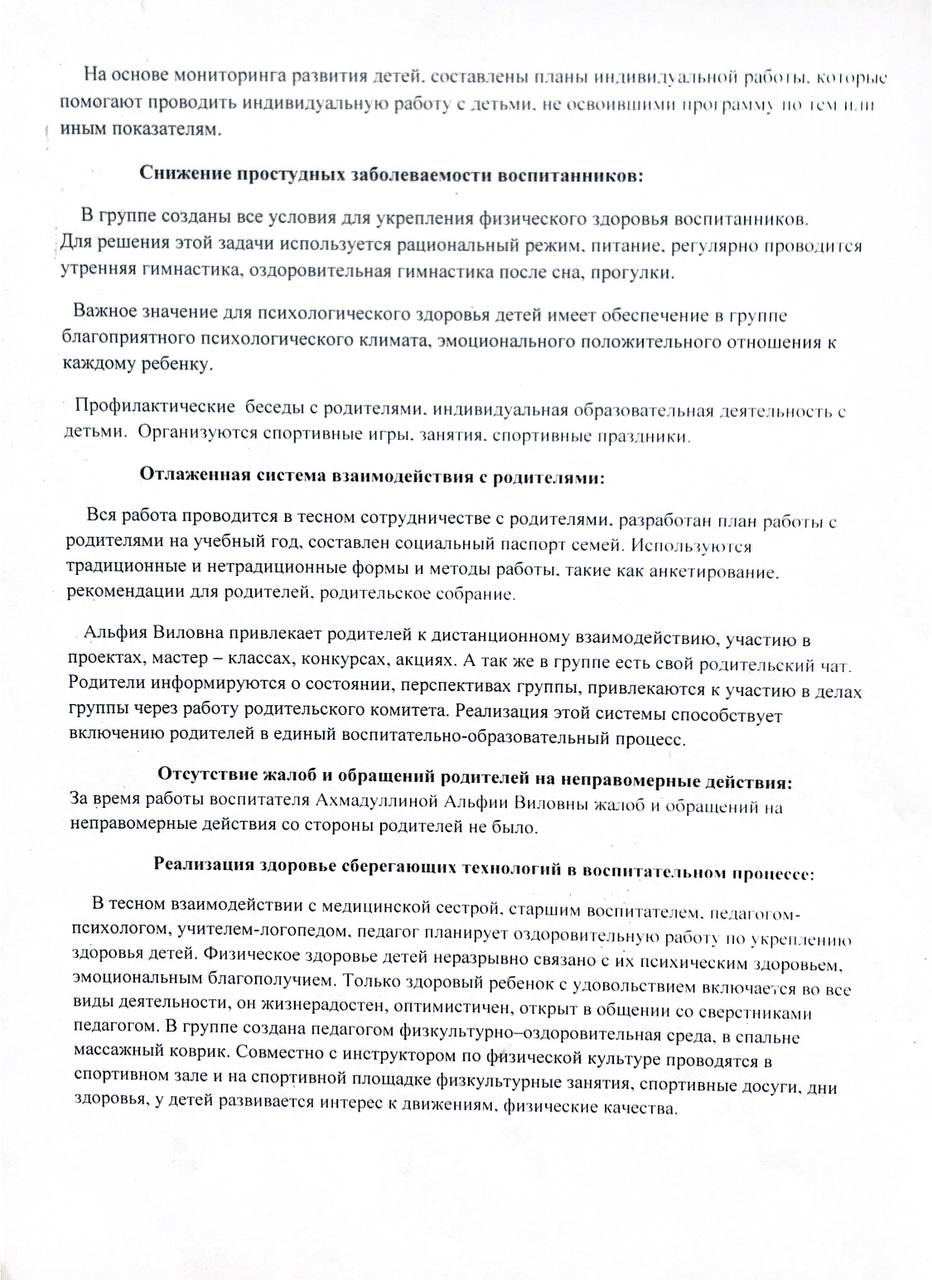 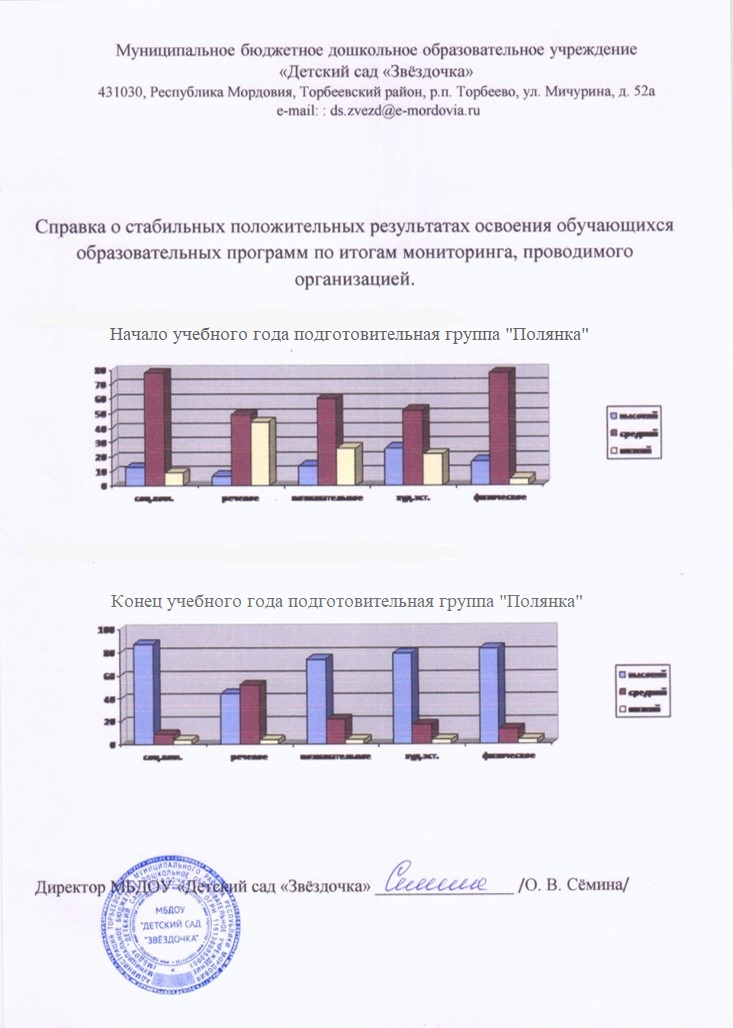 11. Качество  взаимодействия с родителями
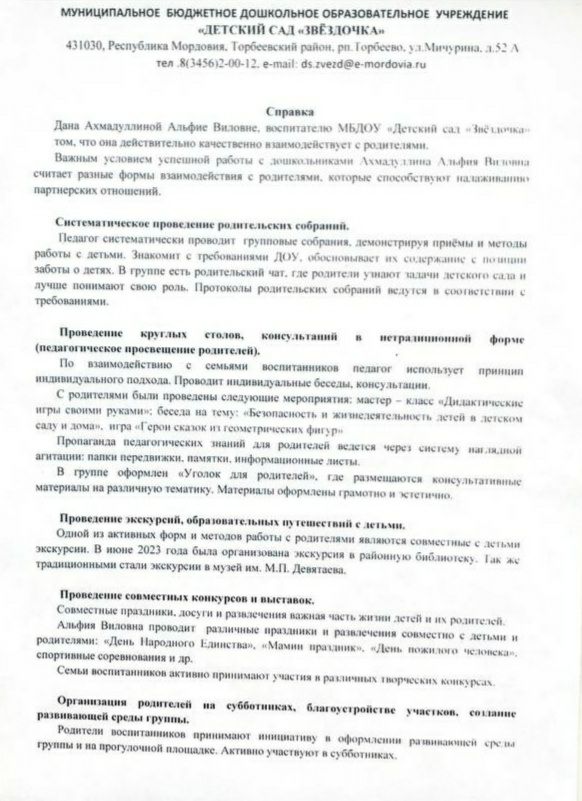 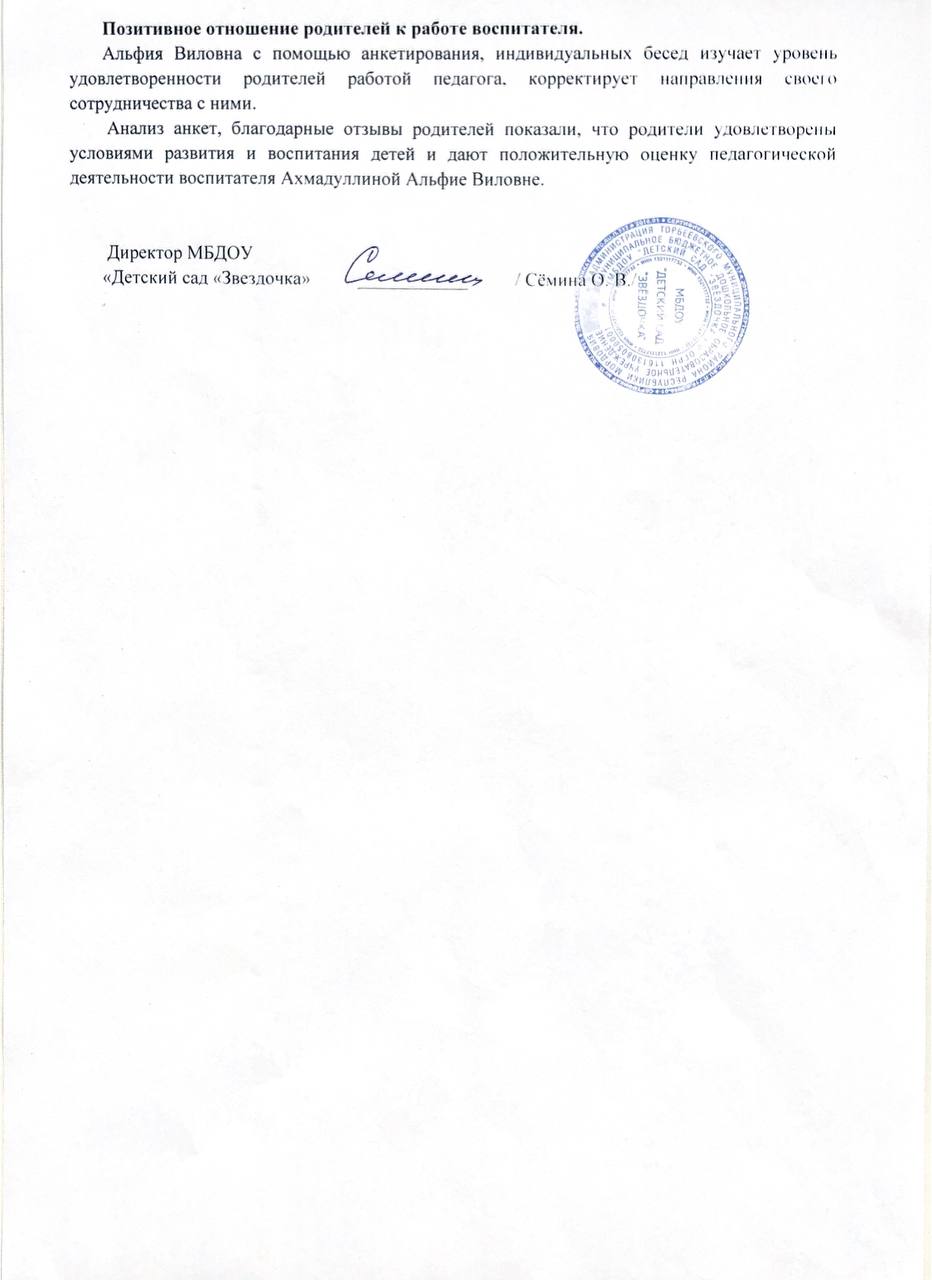 12.  Работа с детьми из  социально - неблагополучных семей
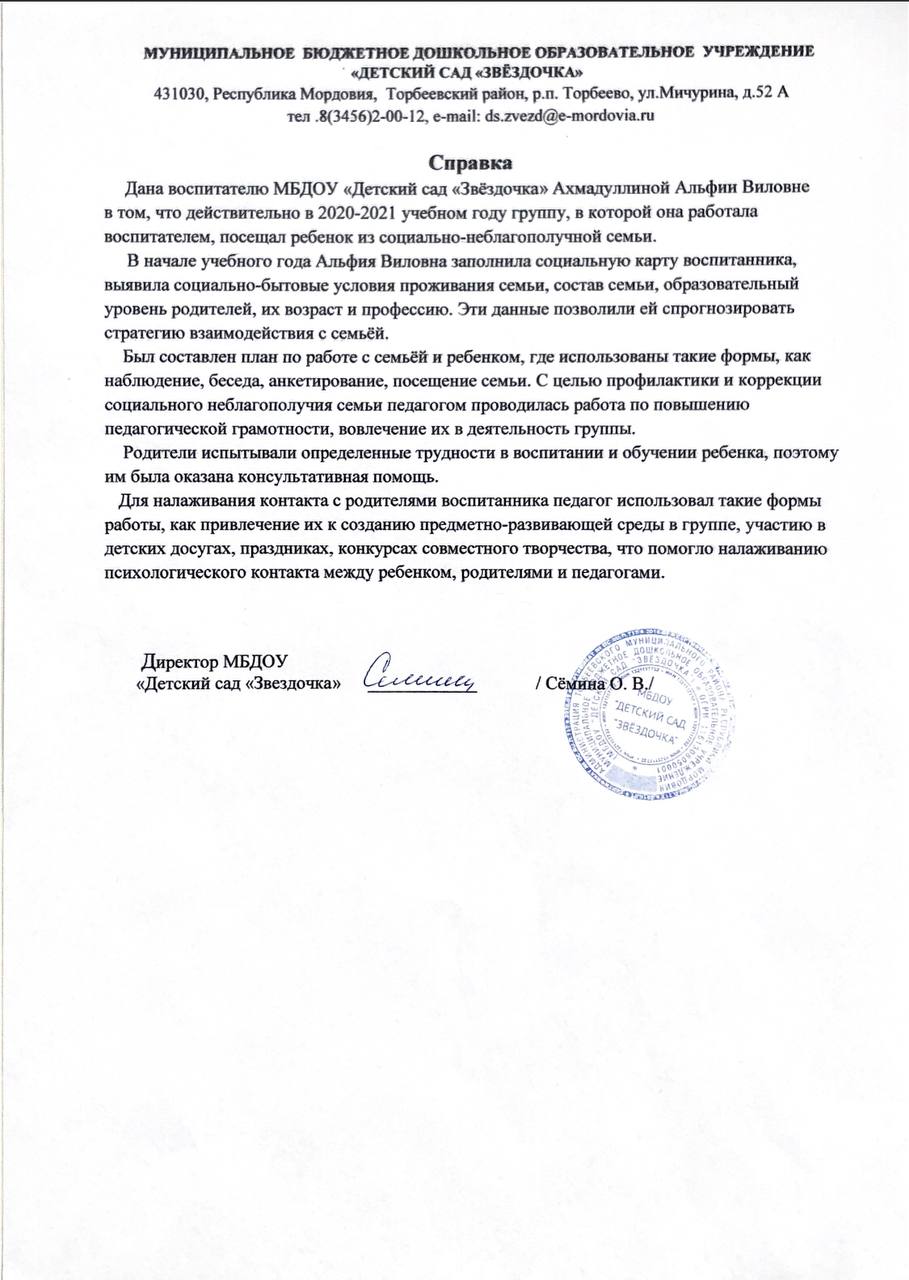 13.  Участие  педагога  в профессиональных конкурсах
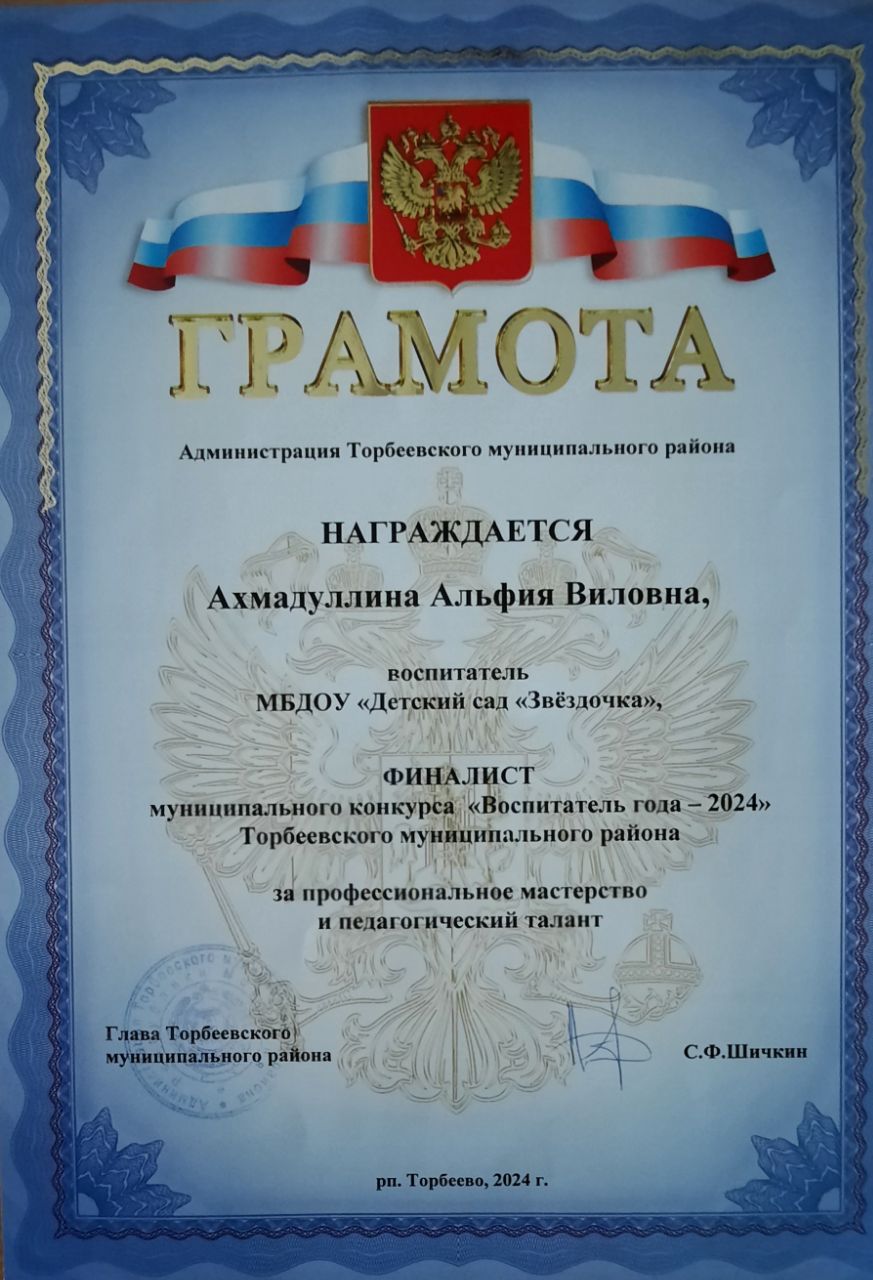 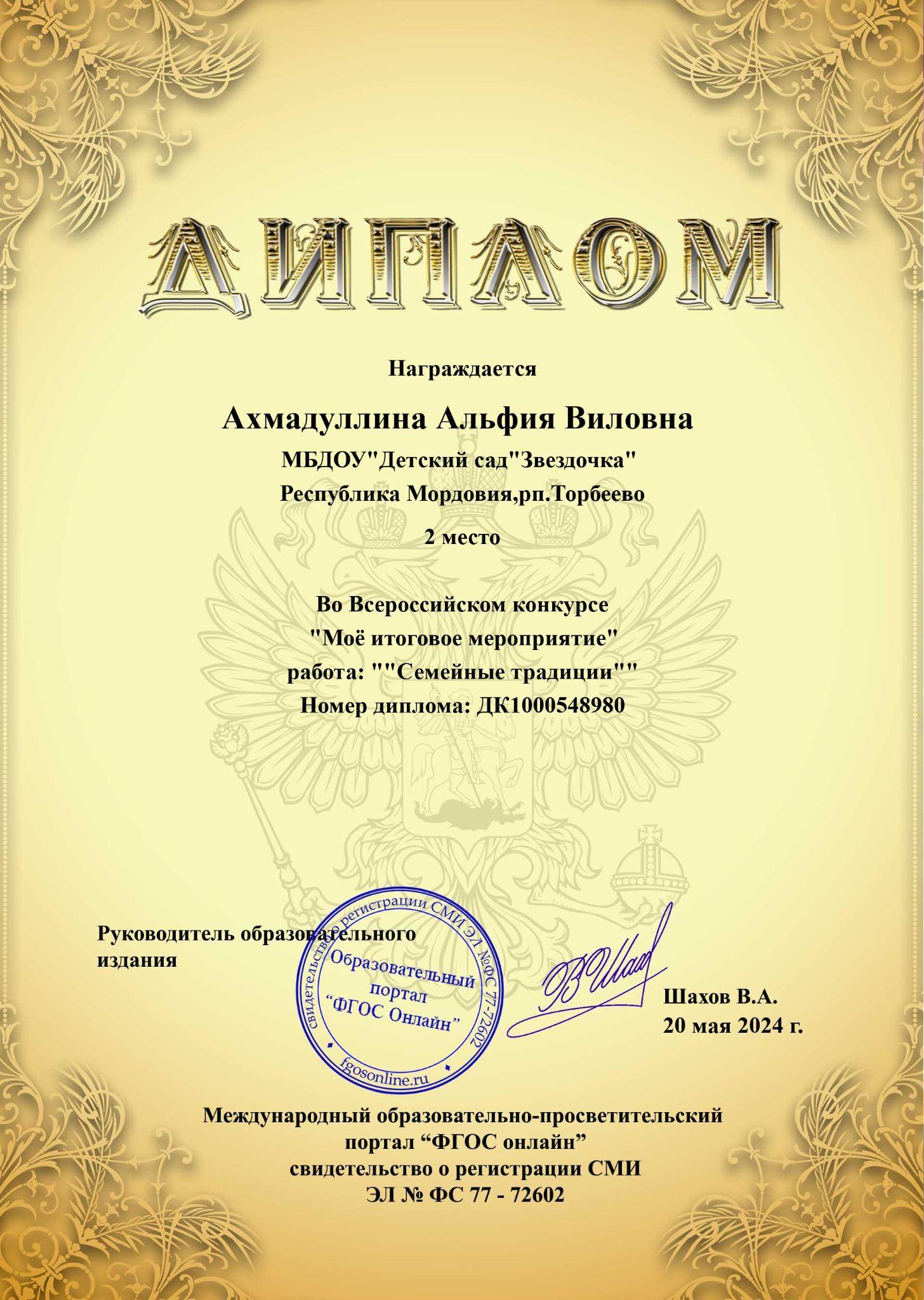 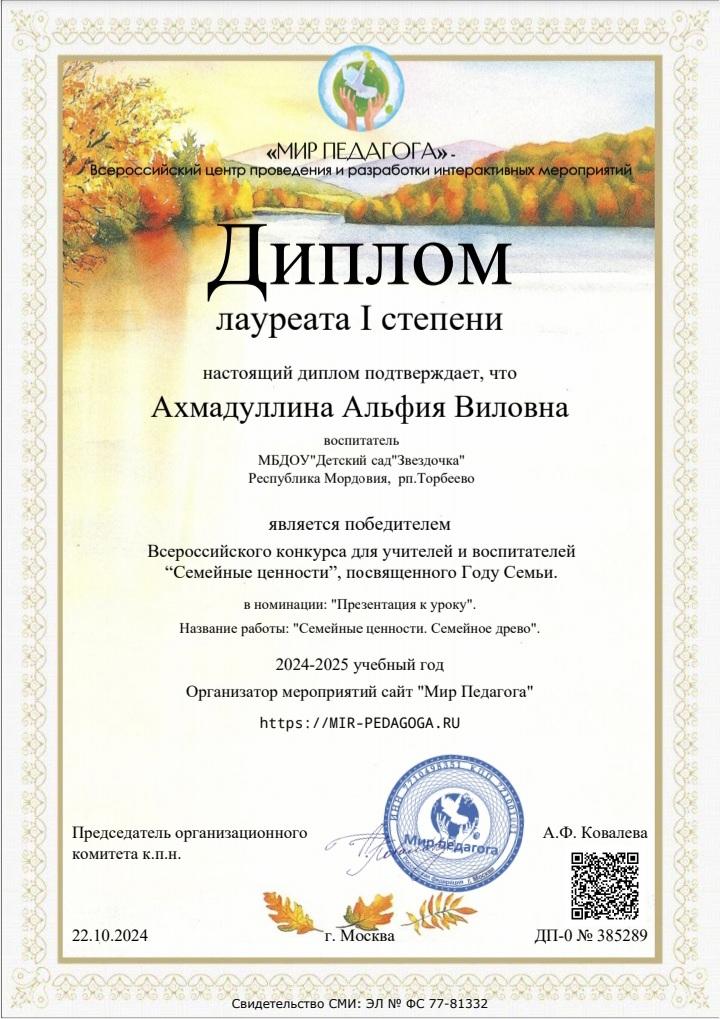 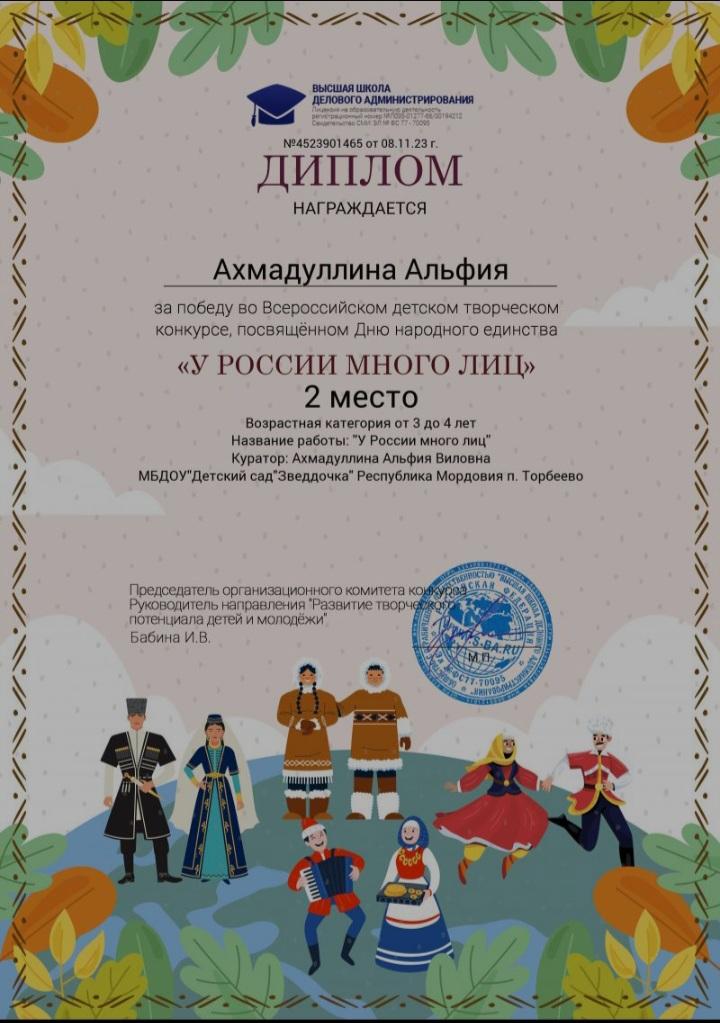 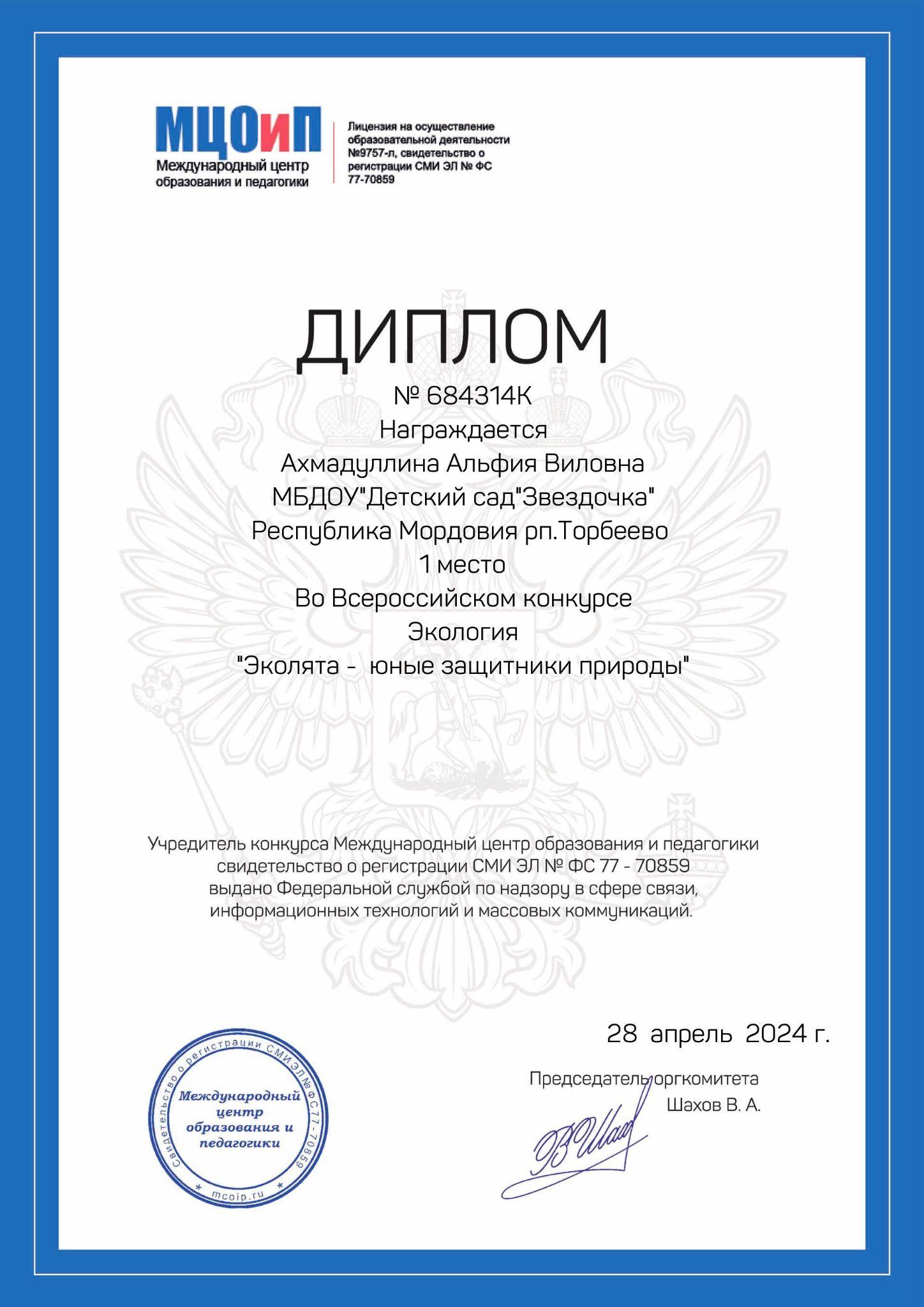 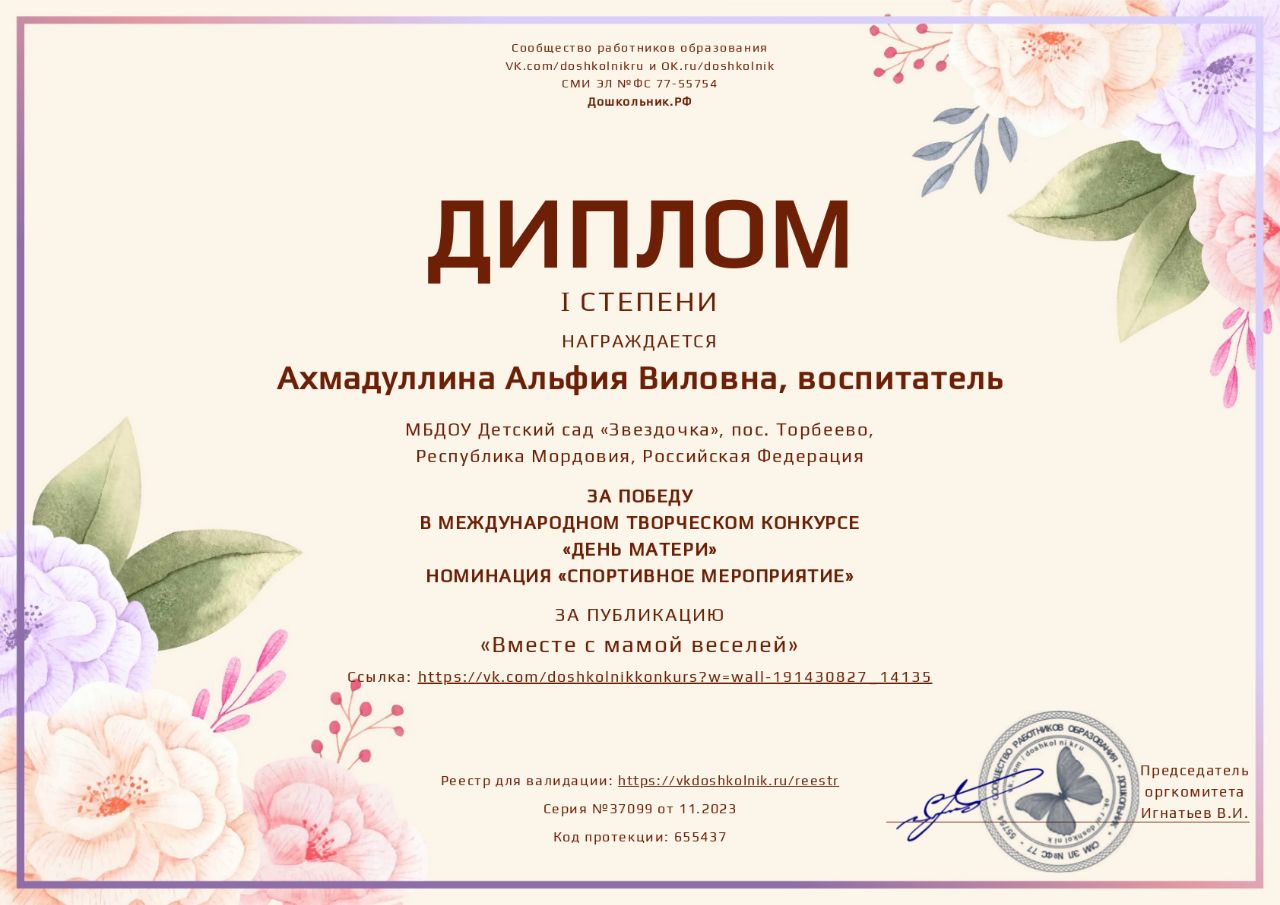 14.  Награды и поощрения
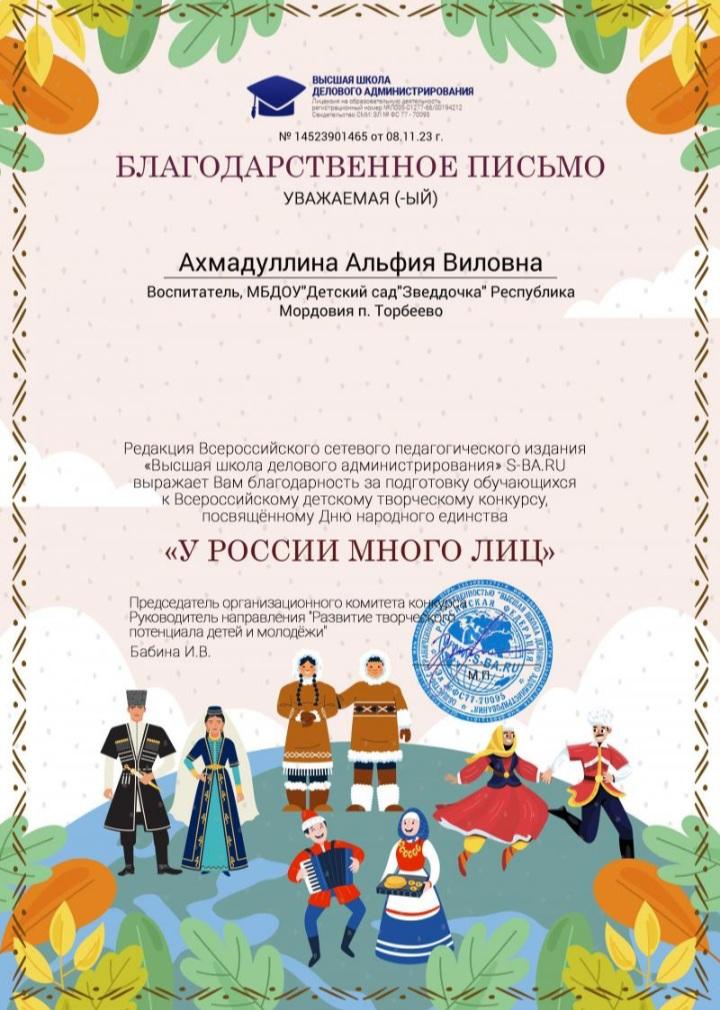 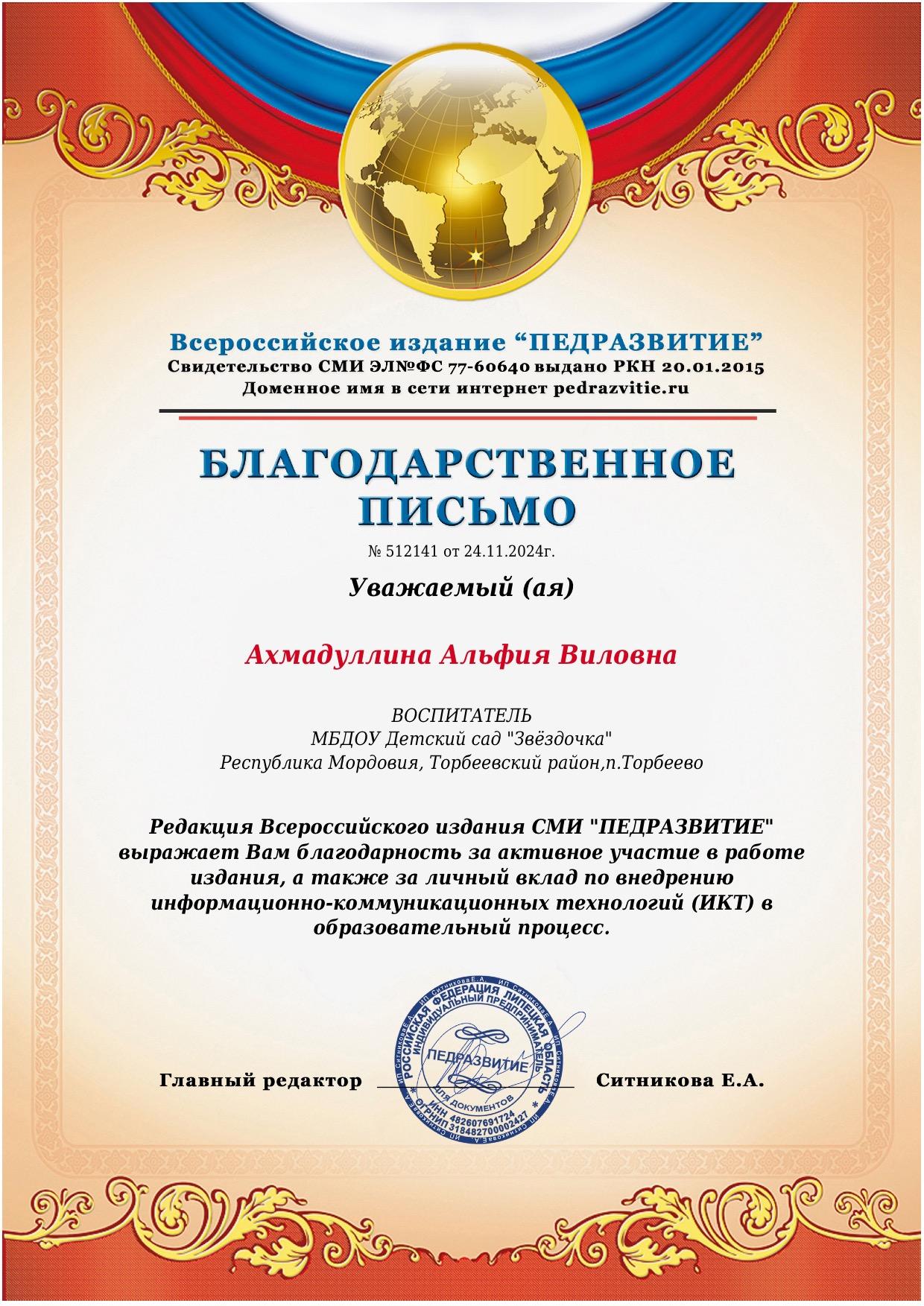 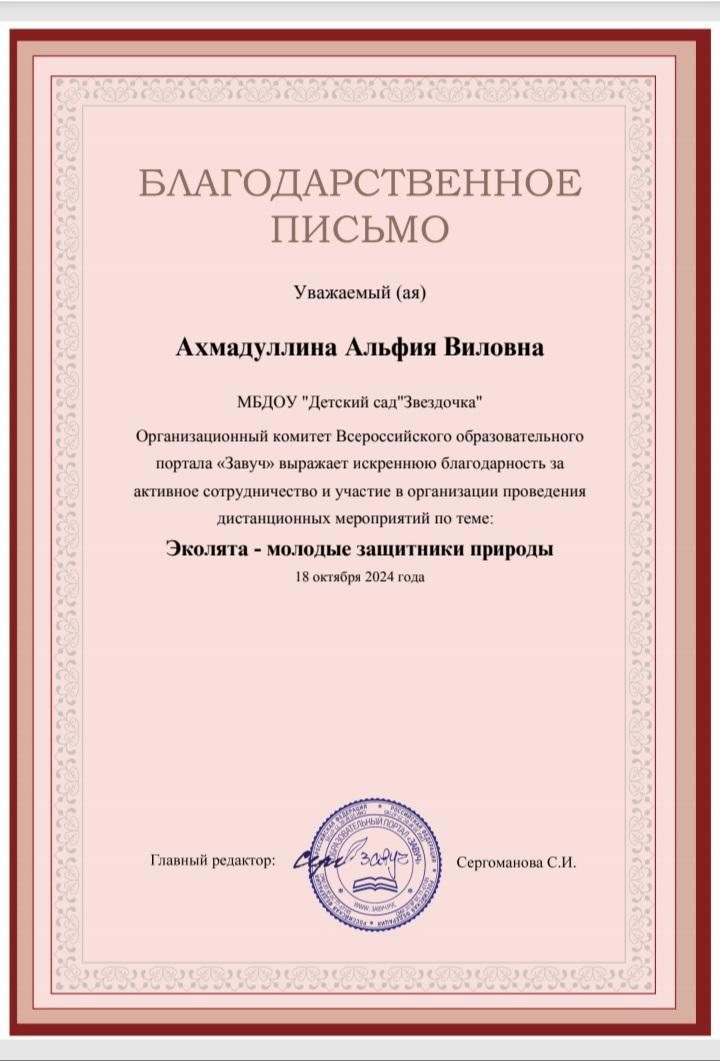